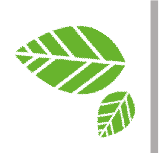 CMI acumulado agosto 2024 – Aguas Nacionales
GENERACIÓN DE VALOR
INGRESOS
EBITDA
LIQUIDEZ
UTILIDAD NETA
OPERACIONES
COSTOS Y GASTOS
INVERSIONES
ILI
CONTINUIDAD PTAR
COSTO DE TTO PTAR
INDICE CALIDAD DE AGUA PTAR
GENERACIÓN DE
BIOGÁS
ÍNDICE CALIDAD  
BIOSÓLIDOSECO
AUTOGENERACIÓN DE ENERGÍA
INICIO
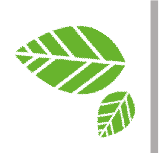 CMI acumulado septiembre 2024 - Aguas Nacionales  
Millones de pesos
Generación de Valor
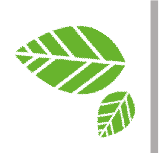 INICIO
CMI acumulado septiembre 2024 - Aguas Nacionales  
Millones de pesos
Generación de Valor
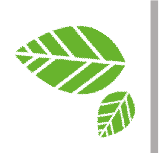 CMI acumulado septiembre 2024 - Aguas Nacionales  
Millones de pesos
INICIO
Operaciones
Costos y gastos efectivos: Subejecución de $21,273 principalmente en:
Prestación por servicios: $6,740 principalmente en productos químicos $3,626 por menor valor de consumo de polímero al tener menos lodos a deshidratar, gas natural $2,940 por la disminución en la cantidad de biosólido húmedo a procesar en secado térmico dado por la reducción en el caudal de ingreso a la PTAR por la intervención del Interceptor Oriental por parte de EPM, entre otros.
Generales: $6,168: En comisiones y honorarios $3,235 de los cuales $ 2,939 corresponden  al perito (Kroll) contratado para la defensa ante el tribunal de arbitramento con el Consorcio HHA, el cual desde el mes de mayo no ha facturado los servicios prestados, estudios y proyectos por $1,169 para los cuales se dio inicio a las contrataciones en unos meses posteriores a lo presupuestado, otros gastos $1,301 principalmente por gastos legales, los cuales a la fecha solo se ha registrado un anticipo de $140,  los demás gastos de por concepto de  árbitros y del tribunal dependen de lo que se determine en el curso del proceso, seguridad industrial  por desplazamiento en las contrataciones y  servicio de transporte $650 por el menor número de viajes realizados a los predios para entrega de biosólido, pues se presenta recolección de biosólidos por parte de los usuarios con vehículo propio.
Órdenes y contratos: $5,273 representados así: mantenimiento y reparaciones por $ 2,840 dentro de este rubro se encuentra reparaciones de maquinaria y equipo asociado principalmente al contrato de adquisición de repuestos para las turbinas de secado térmico que se había planeado entrega de éstos en junio pero el mismo se está realizando con pagos mensualizados, en el acta de transacción del Interceptor  suscrita con EPM se tienen algunas actividades programadas pendientes por ejecutar y otras pendientes por facturar en el mes de octubre y  repuestos y accesorios por $1,665 dentro del cual se encuentra el  contrato de calidad del agua que presenta retrasos por perfeccionamiento de los informes de ejecución por parte del contratista que condicionan el pago de la totalidad de la ejecución por parte del administrador,  mantenimiento forestal el cual ha tenido retrasos en la firma del AMB, entre otros. EL contrato de  combustibles y lubricantes han disminuido $798 debido a la reducción de viajes de biosólido húmedo y seco por intervención del Interceptor Oriental por parte de EPM.
Servicios personales: $2,173 por cargos vacantes en la estructura de personal principalmente de la interventoría, igualmente porque en servicios temporales se han ejecutado menos recursos de los presupuestados durante el primer semestre. 
Impuestos, Contribuciones y tasas : $833 principalmente en el impuesto predial por $664 originado por la clasificación catastral otorgada por el Municipio.
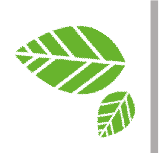 INICIO
CMI acumulado septiembre 2024 - Aguas Nacionales  
Millones de pesos
Generación de Valor
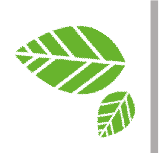 INICIO
CMI acumulado septiembre 2024 – Aguas Nacionales  
Millones de pesos
Operaciones
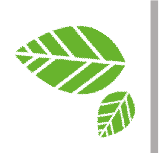 INICIO
CMI acumulado agosto 2024 – Aguas Nacionales
Operaciones
Convenciones 
A.T: Accidentes de trabajo 
A.A: Aguas del Atrato
PTAR: Planta de Tratamiento de Aguas Residuales
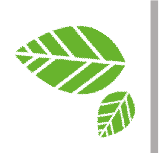 INICIO
CMI acumulado septiembre 2024 – Aguas Nacionales  
Millones de pesos
Operaciones
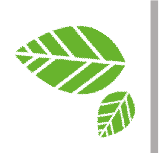 INICIO
CMI acumulado septiembre 2024 – Aguas Nacionales
Operaciones
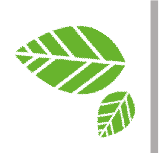 INICIO
CMI acumulado septiembre 2024 – Aguas Nacionales
Operaciones